Manufacturing Technology Norwegian Catapult Centre
Will develop and demonstrate innovative production processes and enabling technologies in mini factories, in cooperation with industry, research- and education institutions.

Will be a driving force in stimulating the Norwegian manufacturing industry to become:
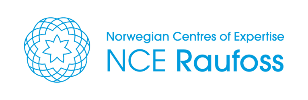 Greener
Smarter
More productive
More innovative
Enabling technologies in the NMTC
Manufacturing processes 
Production processes for aluminium and plastic/composite
Multi-material joining and hybrid structures
Additive manufacturing

Digitalization and Industry 4.0
Sensor-based robotics and flexible automation
Cyber-physical systems
Mathematical modelling, simulation and optimization
Human-machine interaction
Information security
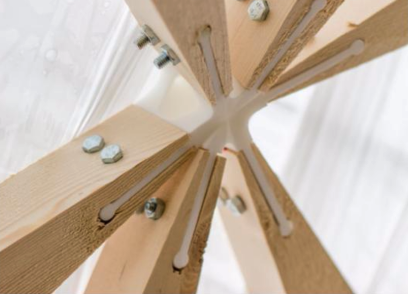 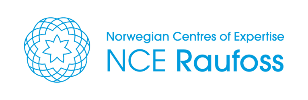 NMTC will be closely integrated with NCE Raufoss
500 m2 service- and conference center opening 5.2.2018
1000 m2 industry course VGS
500 m2 industry museum
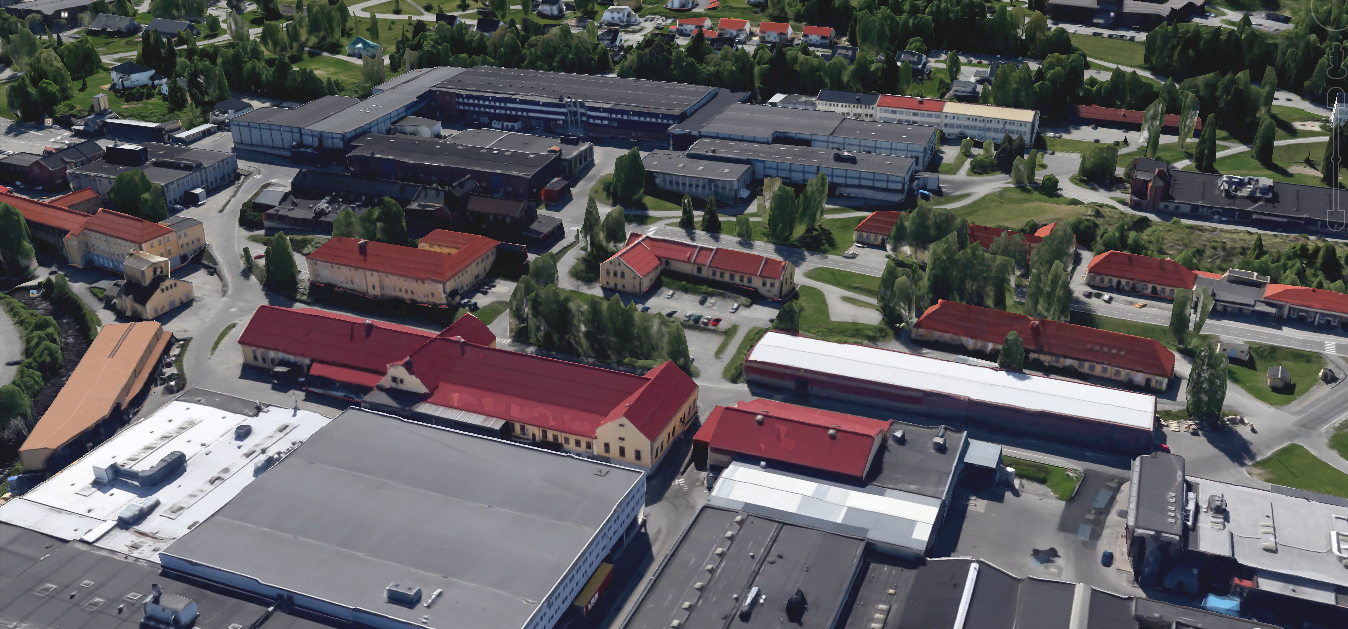 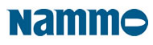 B18
B100
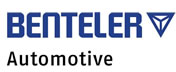 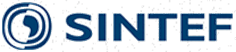 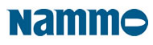 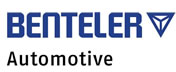 B5
B20
B9
6500 m2 mini factories
Incl industry lab for TIP, TAF, FI, NTNU and EVU
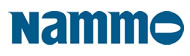 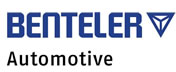 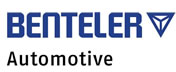 B14
B15
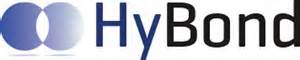 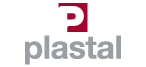 B297
B273
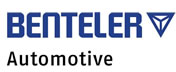 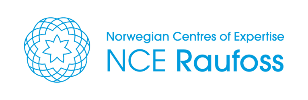 3 axis and 3 levels
User axis
Level 1, 2 and 3
Knowledge axis
Technology and industrial production at VGS
Technology and industrial production at Fagskolen
NTNU industry-oriented education 
Expert teams as a central way of working
Infrastructure axis
10000 m2 with an own service center available to all
Global equipment and software suppliers
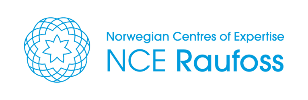 User axis
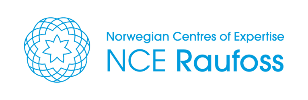 World-class factory standard
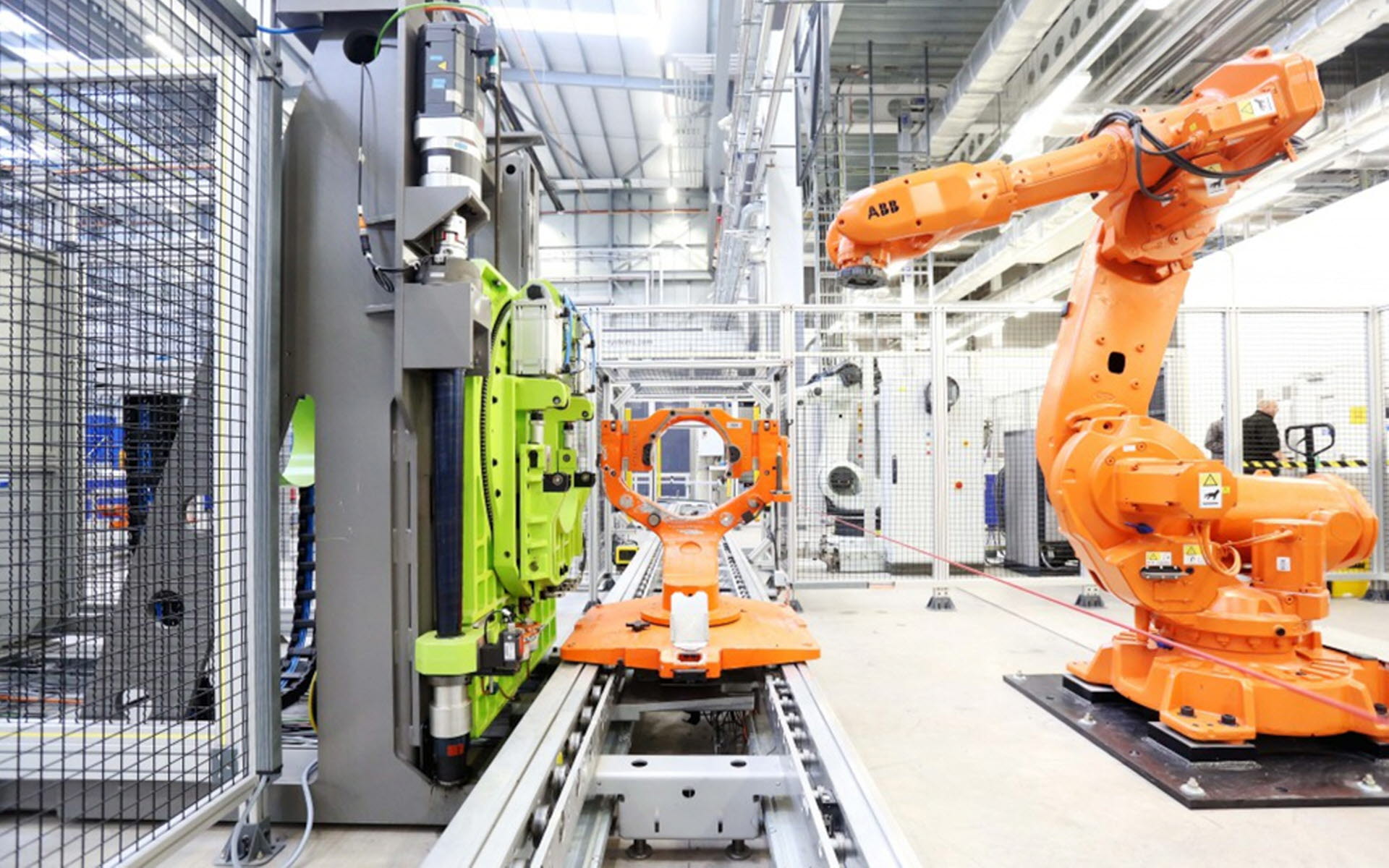 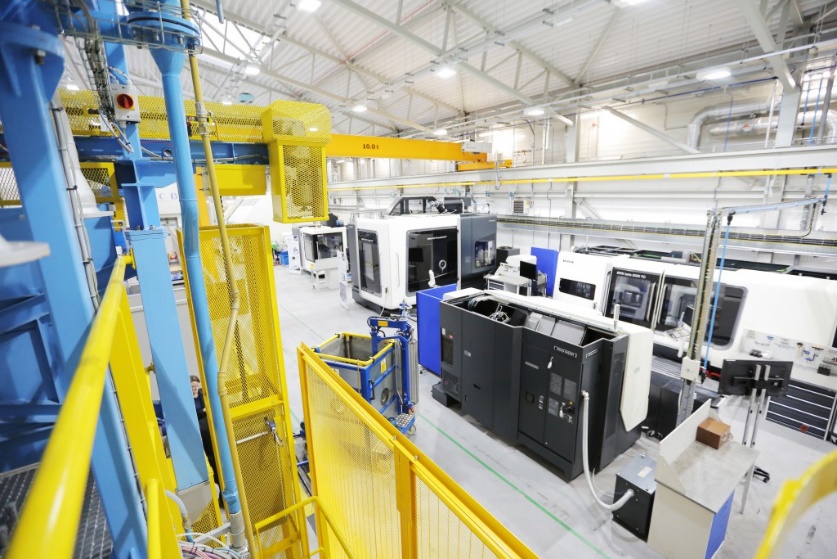 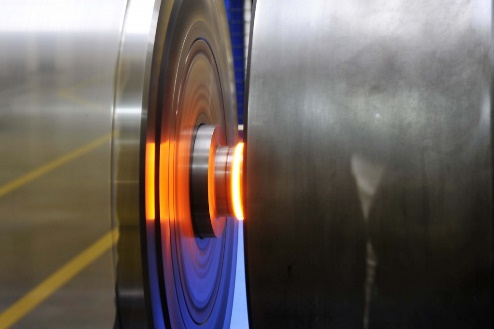 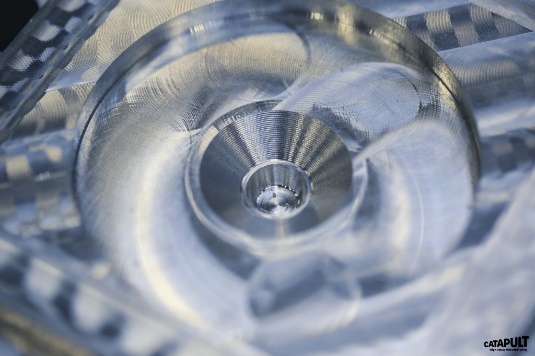 Photo's: Catapult – High Value Manufacturing, UK
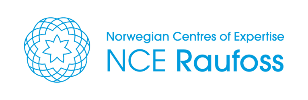 4 to 6 KFS mini factories
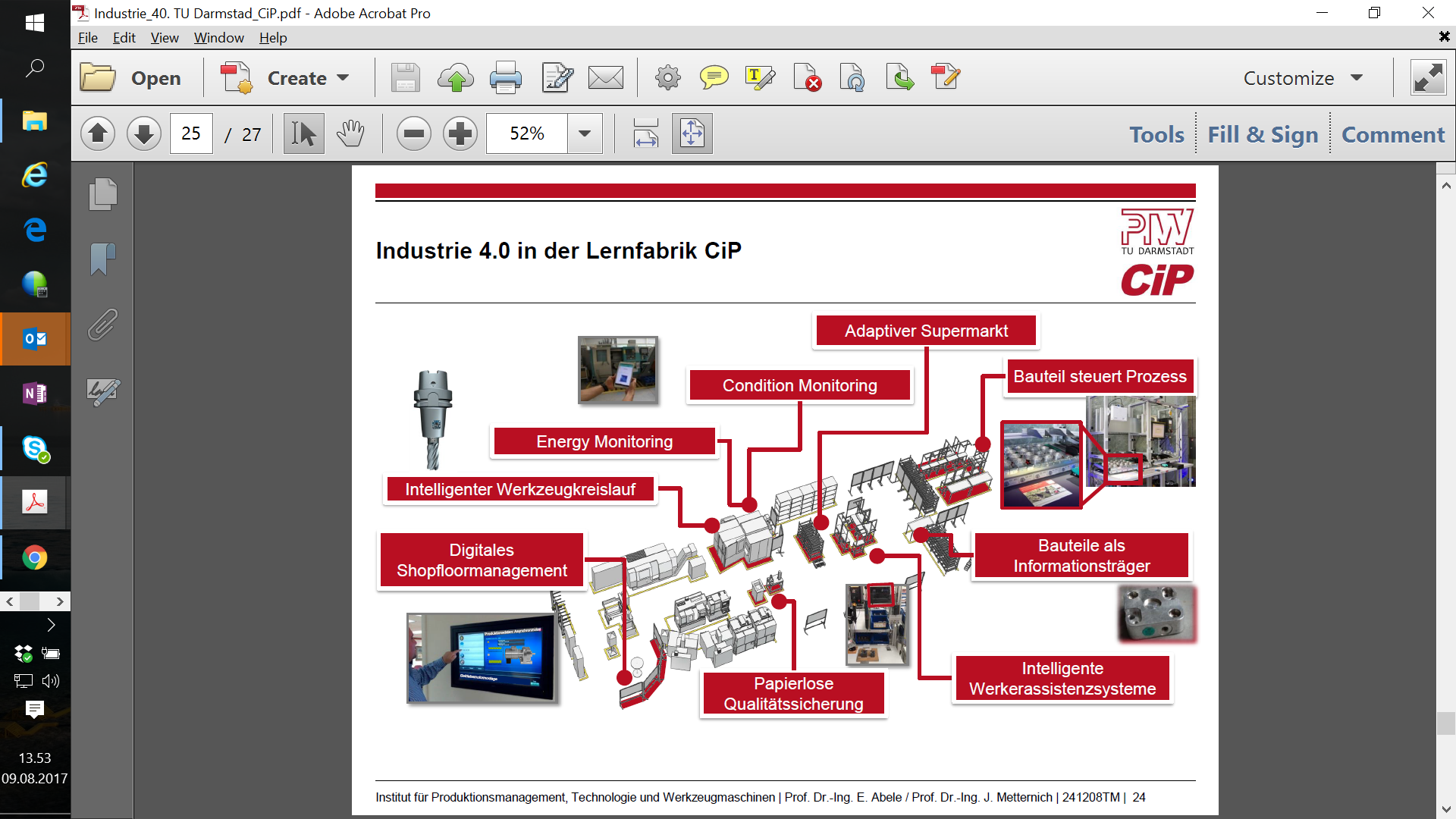 Illustration: University in Darmstadt, Germany
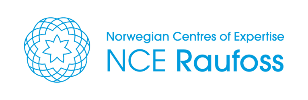 NMTC digital compass
Publications
Network
Meeting points
Standardization
Meaning of Industry 4.0
Implementation & collaboration
Information
NMTC i4.0 compass
Professional advice
Information and help
Testing
Orientation
Financing opportunities
Good examples
Demonstration & qualification
Test facilities
Readiness check
Demo & test lab tours
Workshops & training
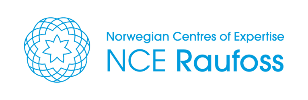 Source: Platform Industry 4.0, Germany
Regional nodes and business parks
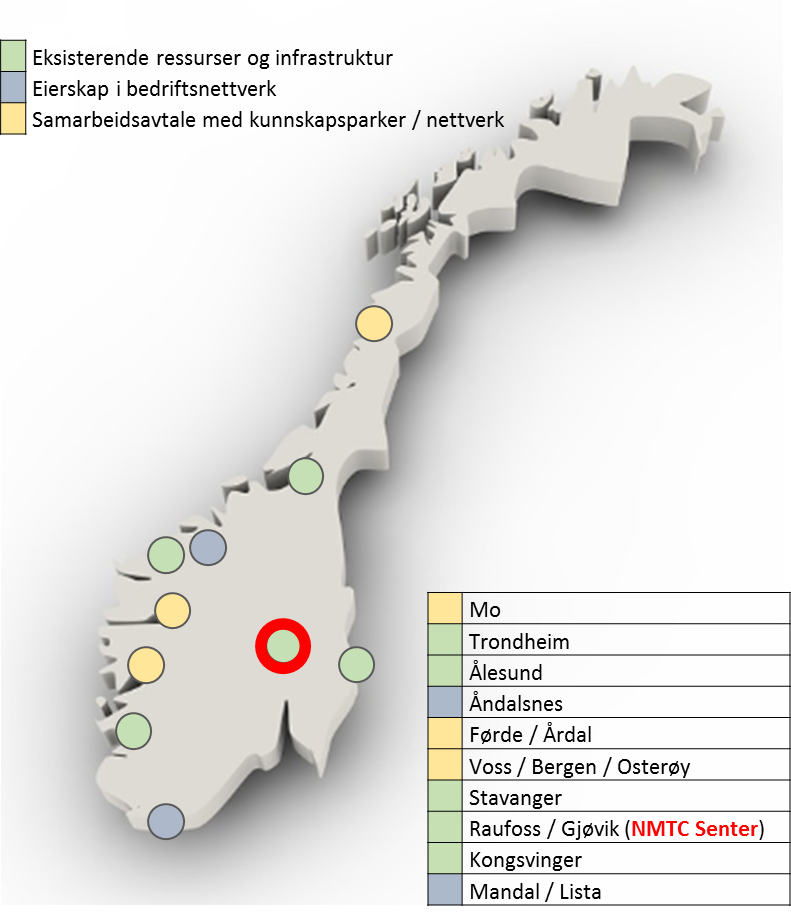 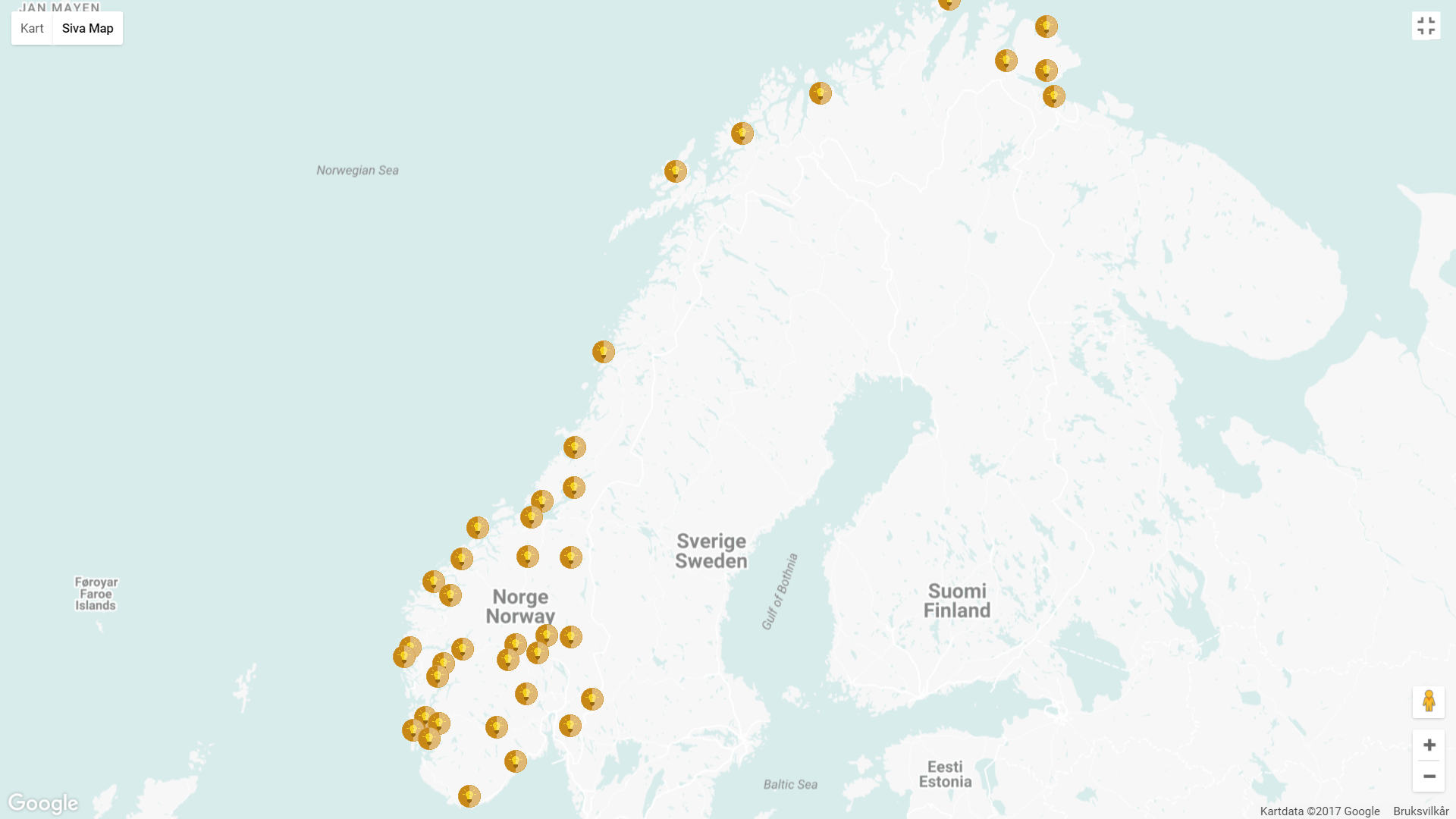 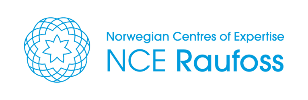 We are looking forward to getting started!
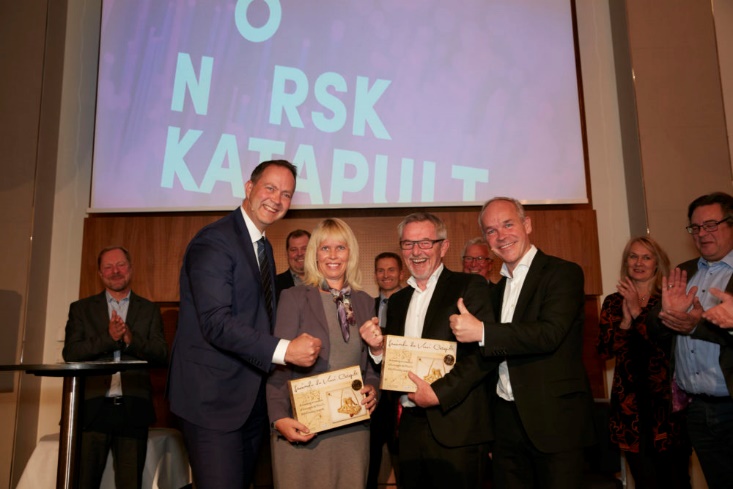 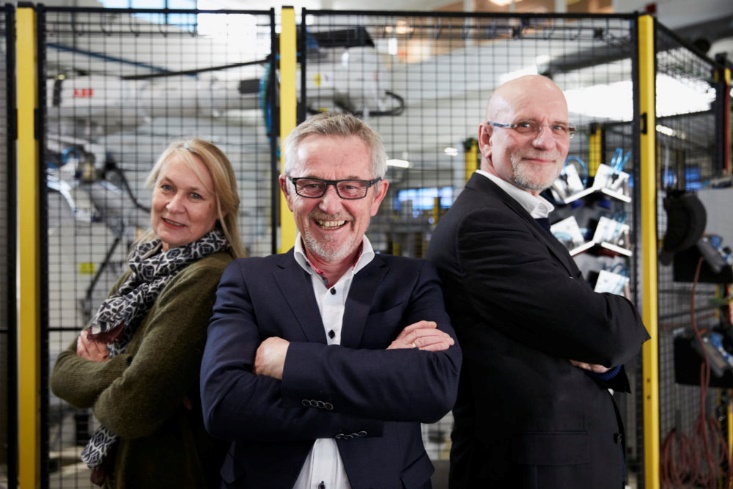 Photos: Jarle Nyttingnes, Siva
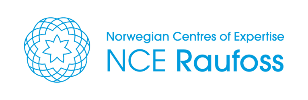